Financial and Business Operations
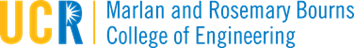 Departmental Financial and Administrative Officers
Chemical/Environmental Engineering
Computer Science and Engineering
Bioengineering
Dean’s Office
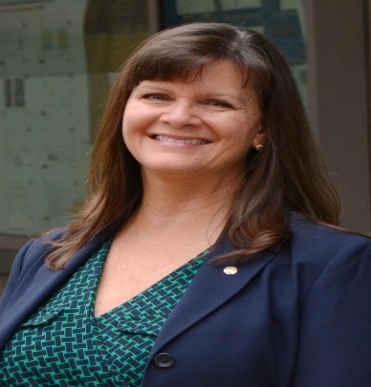 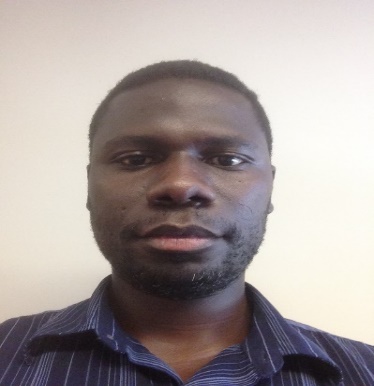 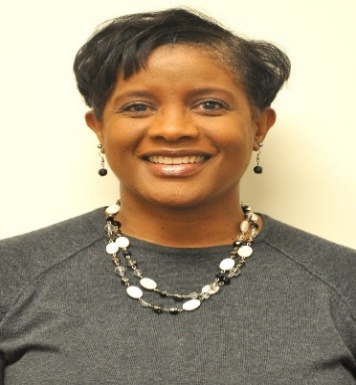 Veronica Ruiz
Assistant Dean, Finance and Administration
Nancy Ford
Sabrina Schuster
Isaac Owusu-Frimpong
Materials Science & Engineering
Electrical and Computer Engineering
Mechanical Engineering
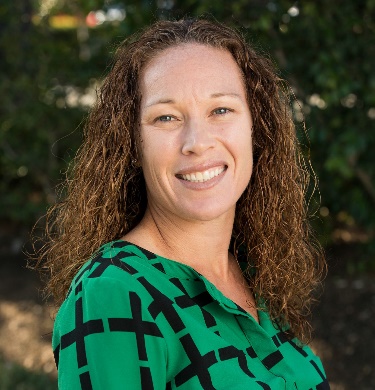 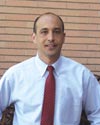 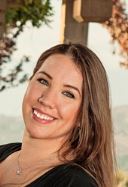 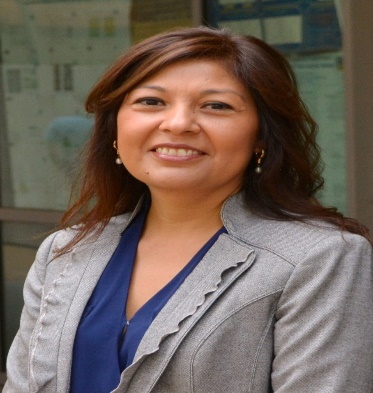 Alissa Rackstraw
Director, Financial and Business Operations
Susana Aparicio
Bill Bingham
Christina Gnuschke
Finance and Administration
Rspace Portal https://auth.ucr.edu/cas/login?service=https://portal.ucr.edu/uPortal/Login
Financial & Administrative Applications – Travel, eCAF, UCPath Portal, etc.
Financial and Budgetary Support
Post Award Administration 
Purchasing/Procurement  
Faculty Reimbursements
Travel Administration 
Payroll/Personnel Actions
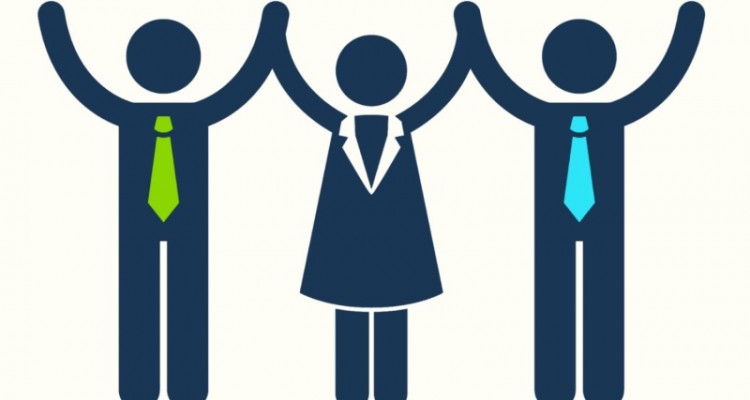 Quick Reminders
Financial and Business Processes (Travel, Purchasing Reimbursements etc. )
Managed at the department level
Schedule time to meet with Financial and Administrative Officer to understand UCR policies and procedures. 

Post Award Administration 
Managed at the department level 
Schedule time to meet with Contract and Grant Analyst to understand the process.
Initial Complement Funds/ Start-Up Package
Managed by Dean’s Office
6 years to spend 
Regular reporting (review and approve)

Internal Allocation Accounts
Managed by Dean’s Office
Established once you have faculty designated funds 
Academic Year Faculty Salary Savings Allocations 
Funds for BCOE Appointments including Chairs and Associate Deans
Allocations for Grad Student PhD Completion
Allocations for Indirect Cost for Indirect Cost Return
Allocations for MSOL Incentives
Suggestions to consider
Meet with your departmental staff to become familiar with UCR policies and procedures. 

Don’t hesitate to ask questions or raise concerns. 

Be proactive with the administration of your financial resources. 

Plan ahead and solicit support when needed.
Dean’s Office Financial Staff Contact Information
Veronica Ruiz
(951)827-5653
vruiz@engr.ucr.edu

Alissa Rackstraw
(951)827-6417
Alissa.Rackstraw@ucr.edu
Questions